Balloon Speakers
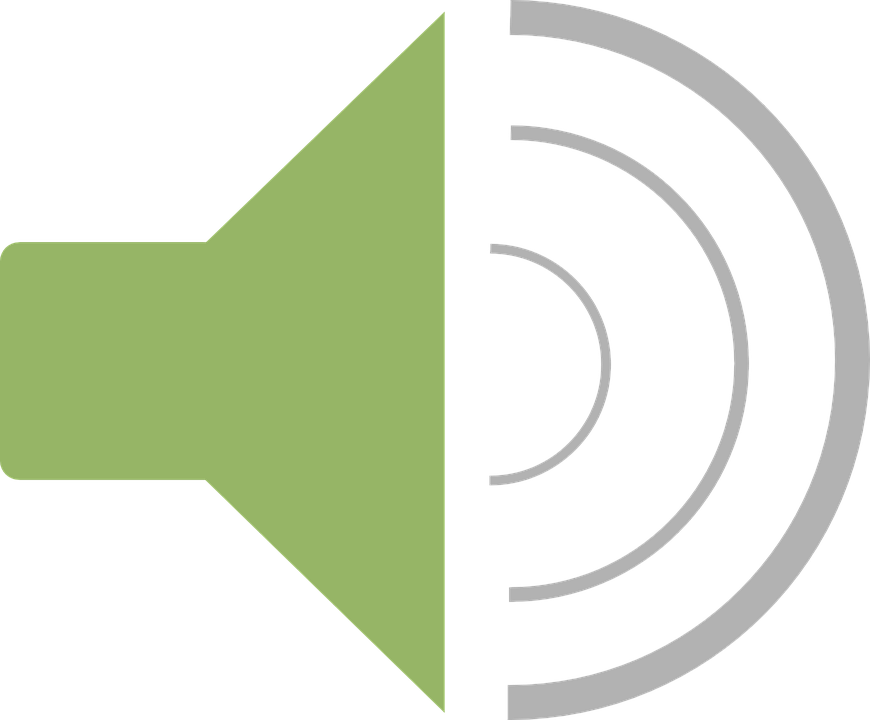 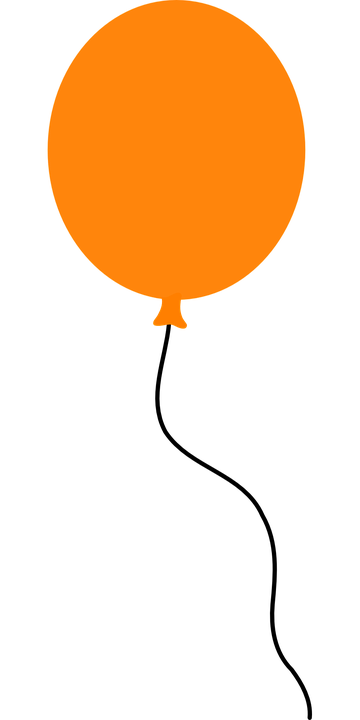 Using a balloon to amplify sound
Blowing up the balloon
Blow up your balloon until it is full of air.
Tie the end of the balloon or hold it so that the air does not escape.
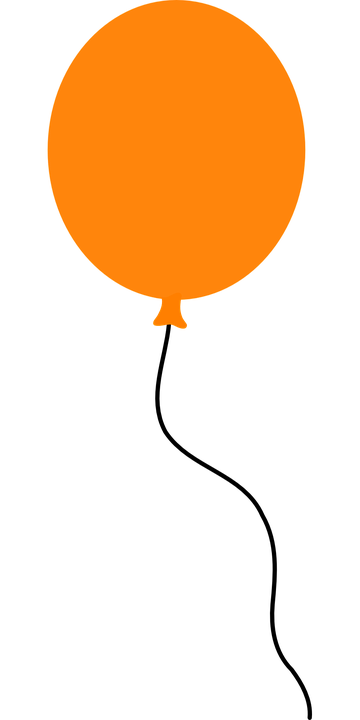 [Speaker Notes: Tying the end of a balloon can be tricky. If learners struggle to do this it is sufficient for the purposes of the experiment to simply hold the end so that the air does not escape. The teacher may therefore wish to edit this slide as required. Alternatively the teacher could complete this step in advance for the learners. The following website shows how to tie a balloon correctly. https://www.wikihow.com/Tie-a-Balloon]
Turning the balloon into a speaker
Hold one side of the balloon up to your ear.
Use your finger to lightly tap the other side of the balloon.
Hold one side to ear
Lightly tap other side
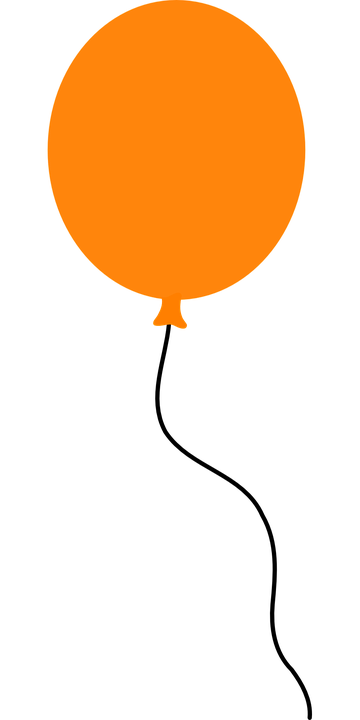 [Speaker Notes: This could be done in pairs with one learner holding the balloon and the other tapping it, and then swapping over afterwards.]
Testing the balloon speaker
What happens when you tap the balloon?
What can you hear and feel?
Why do you think this is happening?
Hold one side to ear
Lightly tap other side
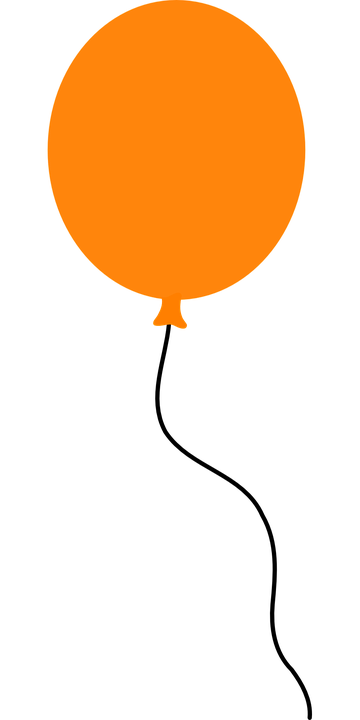 [Speaker Notes: Ask learners what happens and why they think this is happening. Learners should hear the sound of the tapping loudly and clearly through the balloon. They should also feel the vibrations from the sound. Explain that when air is blown into the balloon it is pushed closely together as it is stuck within a small space. This allows the sound to travel better than if it was going through the air outside of the balloon. This is similar to how a speaker works! Learners could also try this with balloons of different sizes and explain the differences in what happens.]